Vysoké školství ČR:„Povinné minimum” pro budoucího studenta
Prezentace na veletrhu Gaudeamus Praha 2018, 23.-25.1.
Odbor vysokých škol
Ministerstvo školství, mládeže a tělovýchovy
Cíl prezentace
Představit pedagogickým pracovníkům majícím vliv na výběr studijní dráhy středoškoláka:
Základní podmínky studia na vysokých školách,
Ukázku zdrojů dat v oblastech, které budoucí studenty zajímají (např. uplatnitelnost, finanční dostupnost),
Aktuální informace o vysokém školství.
Co žáky při výběru studia zajímá?
Na co se žáci ptají pedagogů či výchovných poradců, když si vybírají studium?
Praktické: Jak se přihlásit, kolik studium stojí atp.?
Studijní: Jakou školu a obor si vybrat?
Jakou roli hrály níže uvedené aspekty při výběru školy, na které studujete? (%)
zdroj: šetření Eurostudent  VI
I. ZÁKLADNÍ PODMÍNKY STUDIA
Vysoké školy
Typy vysokých škol: veřejné (26), soukromé (39), státní (2) a nově i  zahraniční vysoké školy a jejich pobočky (5) (seznam vysokých škol zde)
Studium podle zákona o vysokých školách:
akreditace studijního programu,
státní souhlas pro soukromé VŠ,
povolení k působení zahraniční VŠ.
Všechny informace v Registru vysokých škol a uskutečňovaných studijních programů
Na zahraniční vysoké škole nikdy nemůže být udělen český titul! U zahraničního vzdělání může být pro další studium či pracovní uplatnění atd. vyžadováno uznání, tzv. nostrifikace – nelze však udělit český titul.
Zákon a předpisy upravující studium na VŠ
Vysoké školy se řídí zákonem č. 111/1998 Sb., o vysokých školách
Každá vysoká škola si stanovuje vlastní vnitřní předpisy
Závazné právní předpisy, které upravují podrobné podmínky důležité pro činnost školy, práva a povinnosti studentů, stanovují postupy pro řešení konkrétních záležitostí (např. odvolání proti rozhodnutí o vyměření poplatku spojeného se studiem), otázky týkající zápisu do studia, případně ukončení studia a další.
Musí být v souladu se zákonem o vysokých školách a musí být zveřejněny na webových stránkách
Jedná se zejména o: Statut vysoké školy, Studijní a zkušební řád, Disciplinární řád, Stipendijní řád aj.
Přechod SŠ-VŠ, zápis, status studenta 
Osobě do dovršení 26. roku věku zůstávají výhody žáka/studenta i v době mezi ukončením SŠ a nástupem na VŠ, jestliže žák/student pokračuje bez přerušení v dalším studiu (zákon č. 117/1995 Sb., o státní sociální podpoře, § 14, odst. 2, bod a).
zdravotní pojištění hrazené státem (nikoliv tzv. sociální pojištění),
daňové zvýhodnění pro rodiče,
sleva na dani z příjmu pro žáka/studenta.
Studentem vysoké školy se osoba stává dnem zápisu ke studiu.
Pozor na vícenásobné zápisy: doba všech studií se započítává a v případě neúspěšného studia hrozí v dalším studiu poplatky (viz dále).
Status studenta
Matoucí pojem: studentem je kdokoliv, kdo je zapsán na VŠ a nemá přerušené studium, nárok na výhody (viz výše + další) je však podmíněn dodržením věkové hranice 26 let.
Podmínky přijetí na vysokou školu
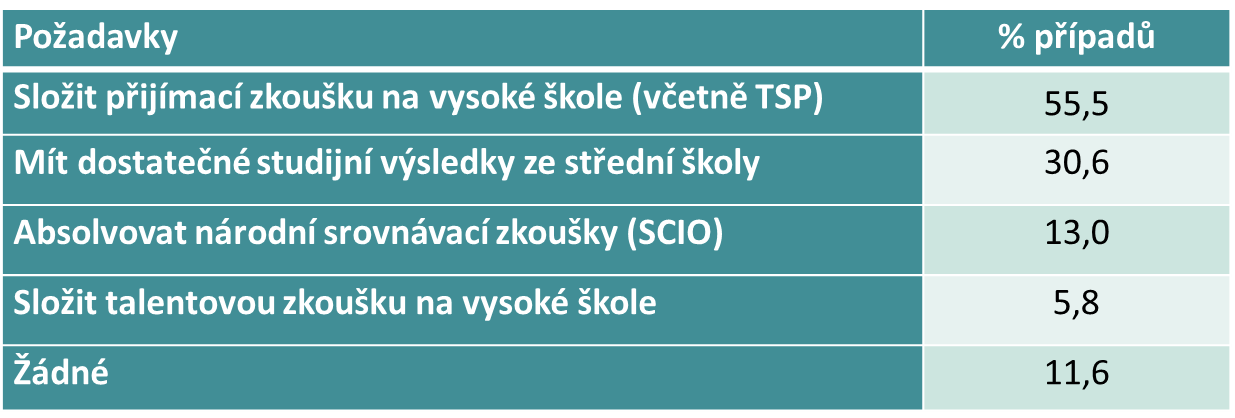 zdroj: šetření Eurostudent  VI
II. STUDIUM A FINANCE
Poplatky za studium 
Soukromé vysoké školy
Volnost při stanovování poplatků za studium (de facto školného)
Veřejné vysoké školy
Standardní studium bezplatné bez ohledu na věk
Poplatek za studium v cizojazyčném studijním programu
V řádu tisíců EUR za akademický rok
Poplatek za delší studium (za prodlouženou dobu studia)
Při překročení standardní doby studia o více než 1 rok.
Do doby studia se započítávají doby předchozích neúspěšně ukončených studií (souběžné studium se započítává jen jednou), s tím, že úspěšné absolvování studia v určitém typu (Bc., Mgr.) ruší doby předchozích neúspěšně ukončených studií v tomto typu.
Věková hranice 26 let nehraje žádnou roli.
Pozor na vícenásobné zápisy spojené s neúspěšným ukončováním!
Výše poplatku v průměru 14 tis. Kč za započatých 6 měsíců (velké rozdíly mezi školami a programy, může být i přes 30 tis. Kč.)
Stipendia
Zákonná 
Sociální stipendium - v roce 2018 činí 3 050 Kč měsíčně (pro studenty ze sociálně nejslabších rodin– 1,5 násobek životního minima)

V kompetenci VŠ
Ubytovací stipendium – výše v řádu stokorun měsíčně
Podpora studia v zahraničí
Mimořádná – prospěchové, vynikající studijní nebo vědecké úspěchy, při úspěšném ukončení prvního ročníku atp.
III. ÚSPĚŠNOST STUDIA A UPLATNĚNÍ
Šance na ukončení: studijní neúspěšnost
K neúspěšnému ukončení dochází zejména v prvním ročníku studia (situace u bakalářských studií viz graf a publikace o studijní neúspěšnosti).
Příčiny podle studentů: zejména nespokojenost s náplní studia (polovina neúspěšných studuje později jinde), vysoká náročnost, nízká kvalita výuky.
Velké rozdíly mezi disciplínami a vysokými školami, podrobnosti zde, (např. fenomén „prodlouženého přijímacího řízení“ na technických VŠ)
zdroj: MŠMT
Uplatnění
Neexistuje jednoduchý ukazatel uplatnitelnosti absolventů vysokých škol.
Nezaměstnanost čerstvých bakalářských absolventů 3,3 %, magistrů 1,8 %.
Vysoká spokojenost s vykonávanou prací. Částečně přesun na pozice zvykově považované za pozice pro středoškoláky.
Trh obecně v rovnováze, míra „překvalifikovanosti“ není závažným problémem.
Rozdíly v uplatnění absolventů různých oborů (výše platu, nezaměstnanost, práce v oboru), nejsou dramatické (často skloňovaní absolventi „humanitních oborů“ se uplatňují průměrně dobře).
Zdroje: Databáze SVP UK, šetření REFLEX.
IV. AKTUÁLNÍ INFORMACE
Novela zákona o vysokých školách
Novela účinná od 1. září 2016
Zavedeny profily studijních programů:
Profesně zaměřený (povinná praxe, odborníci z praxe)
Akademicky zaměřený
Ustaven Národní akreditační úřad pro vysoké školství – nezávislý orgán rozhodující o akreditacích, nahrazující Akreditační komisi
Zvýšení sociálního stipendia (1/4 minimální mzdy)
Zrušen poplatek za další studium (studium stejného typu – Bc., Mgr. - po jeho absolvování) – zpřehlednění systému poplatků
Zdroje informací
Web MŠMT, VŠ vzdělávání, sekce Analytické materiály (vč. Materiálu ke studijní neúspěšnosti)
Publikace „Studijní neúspěšnost na vysokých školách: Teoretická východiska, empirické poznatky a doporučení“
Základní monitorovací ukazatele vysokého školství: kolik maturantů jde studovat VŠ, kolik vyjede na zahraniční studijní pobyt, nezaměstnanost atp.
Šetření Eurostudent VI z roku 2016: podmínky studentů VŠ
Středisko vzdělávací politiky PedF UK (REFLEX, nezaměstnanost)
Zpráva o stavu českého vysokého školství v mezinárodním srovnání OECD
Řada výzkumných šetření (např. NÚV, CERGE-EI…)
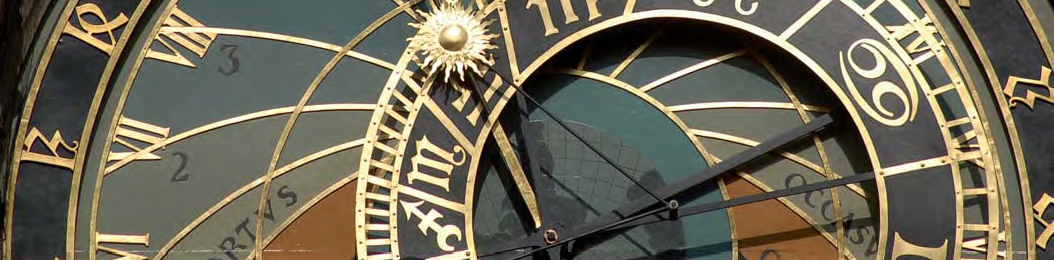 Děkujeme vám za pozornost

Prezentace dostupná zde: http://www.msmt.cz/vzdelavani/vysoke-skolstvi/aktualni-informace-2